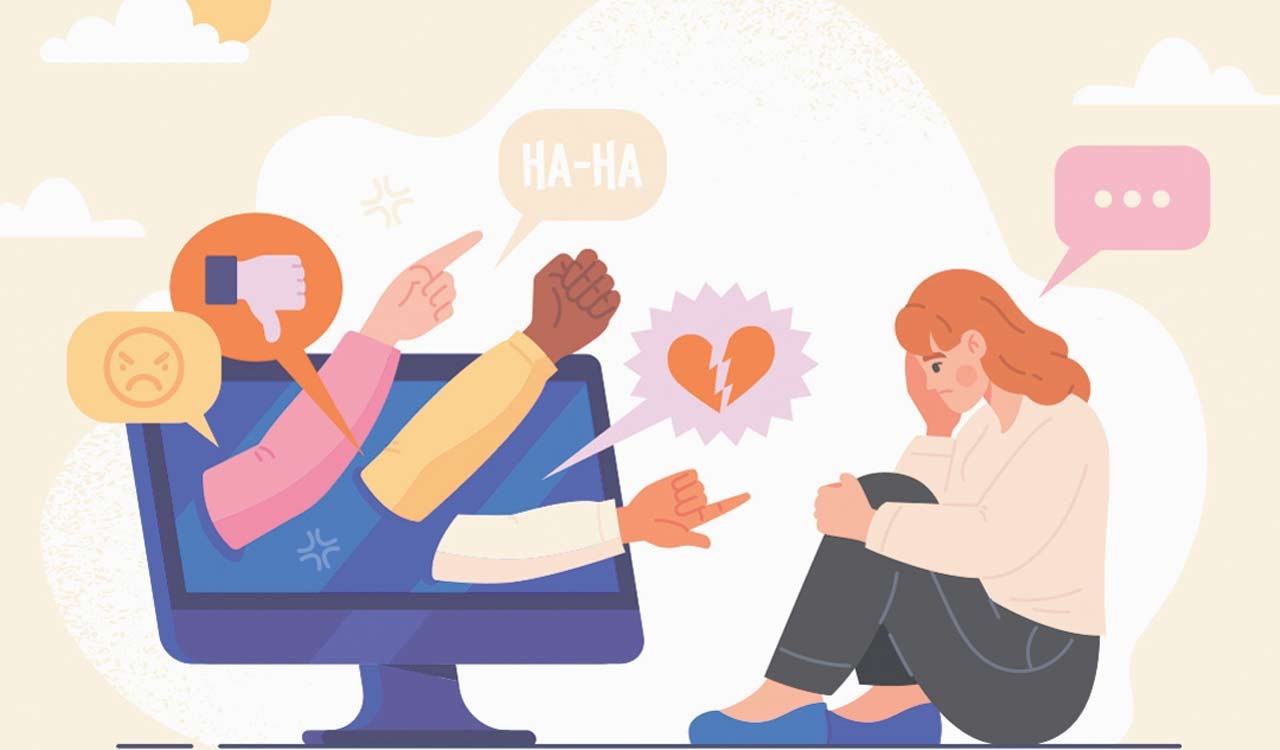 «Моя безопасность в сети. Интернет: я там друг или враг?»
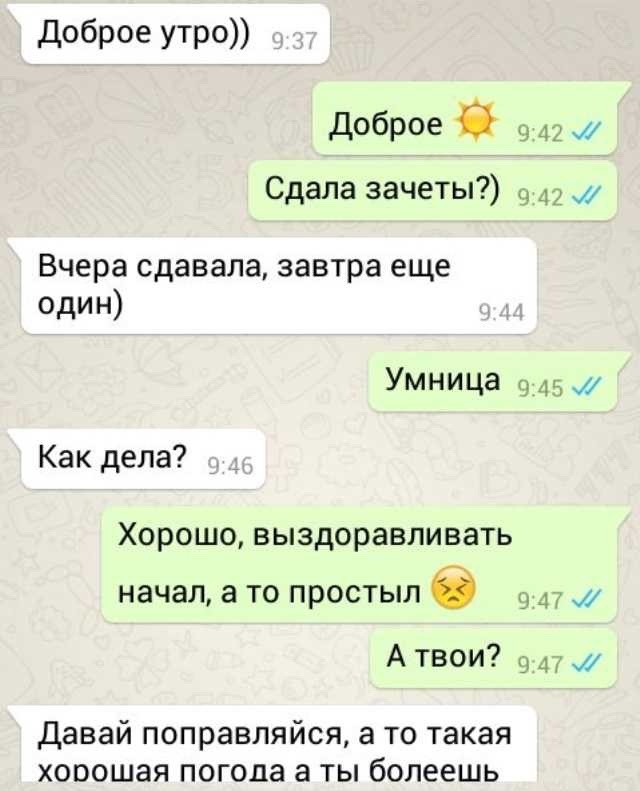 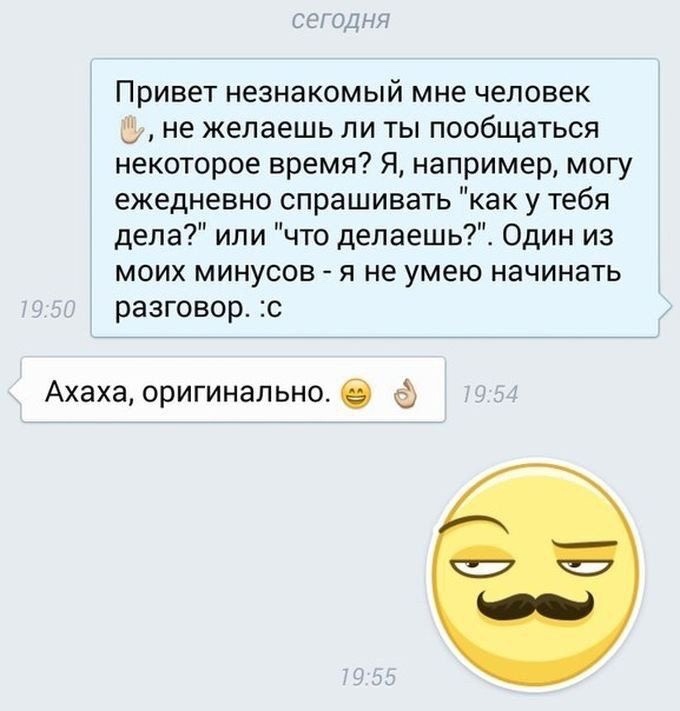 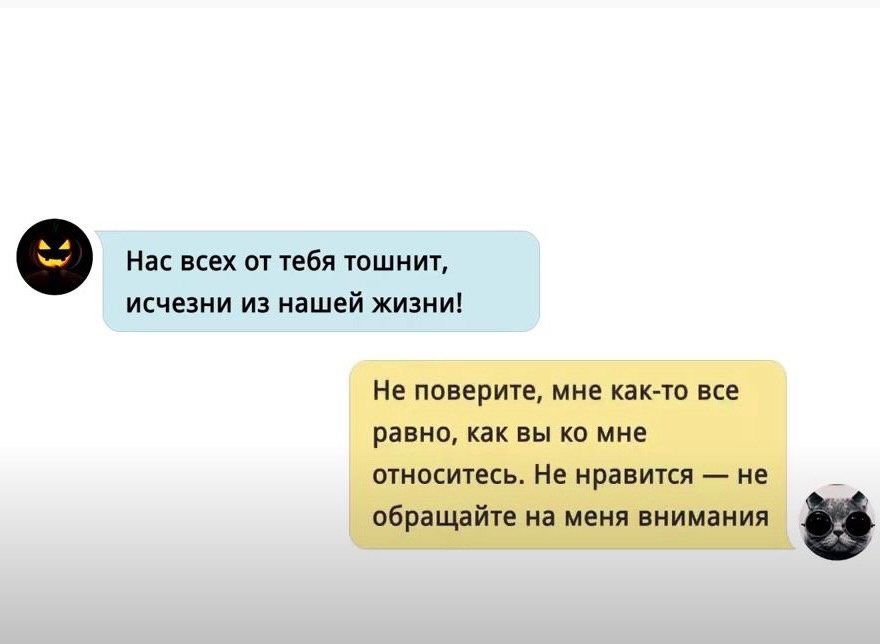 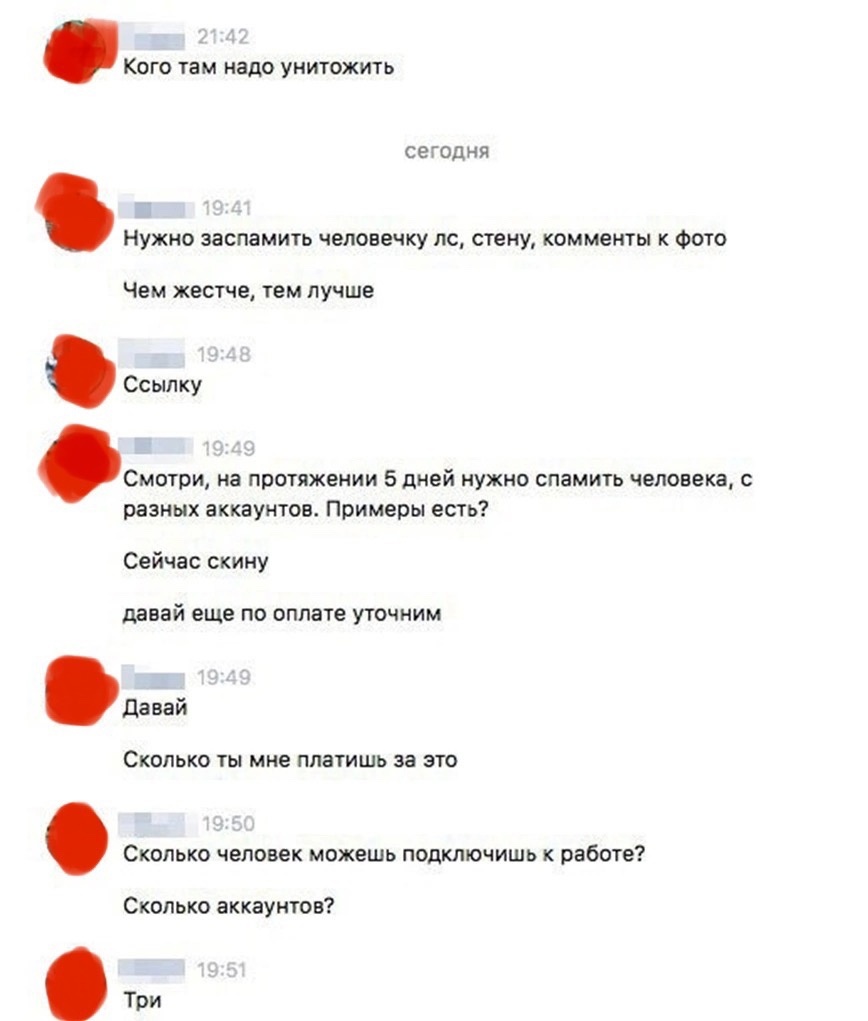 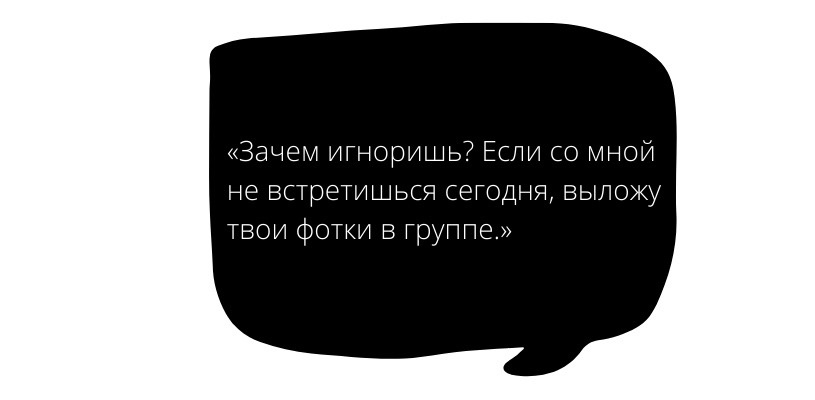